BLE 2
BLE device part 2
How it is built
Buttons 
Feather M0
Code
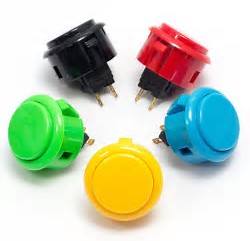 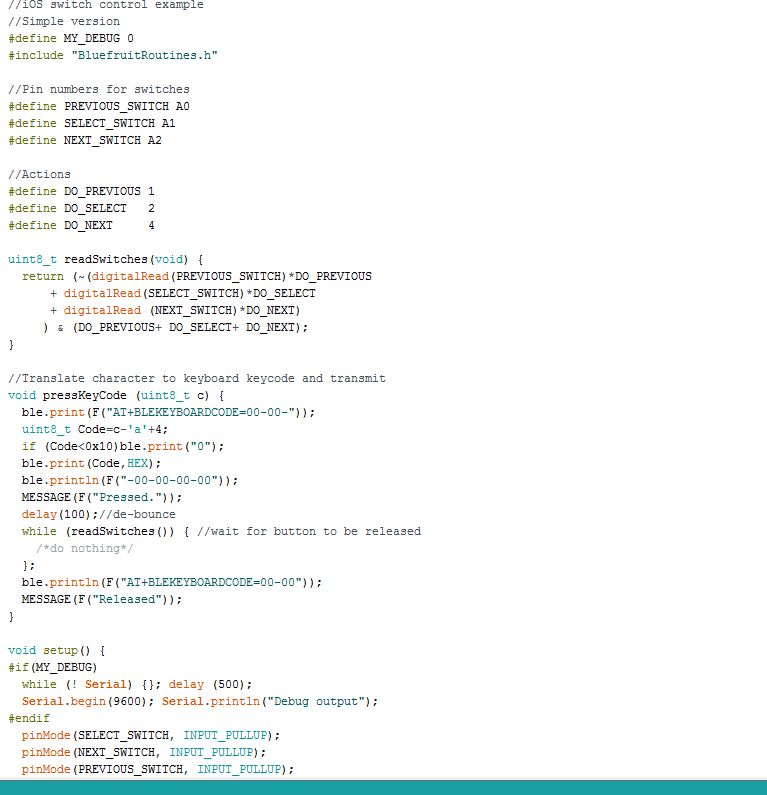 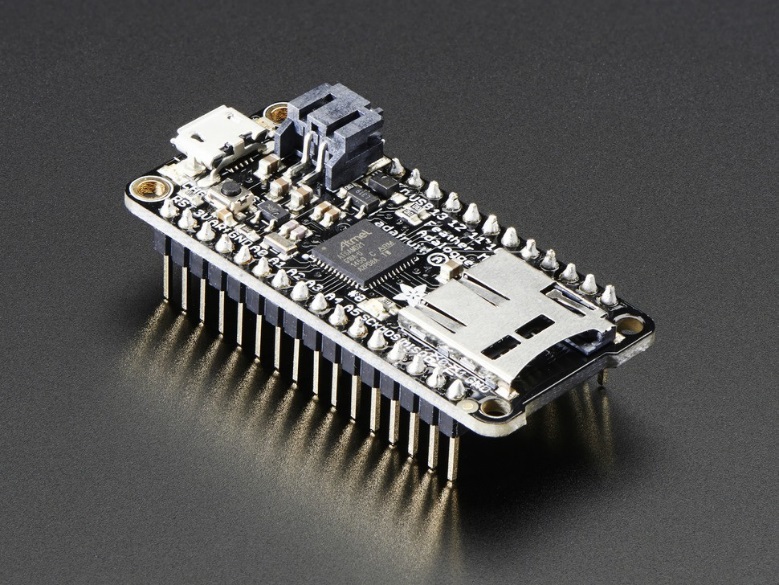 Errors
What are errors?
Ways to fix errors
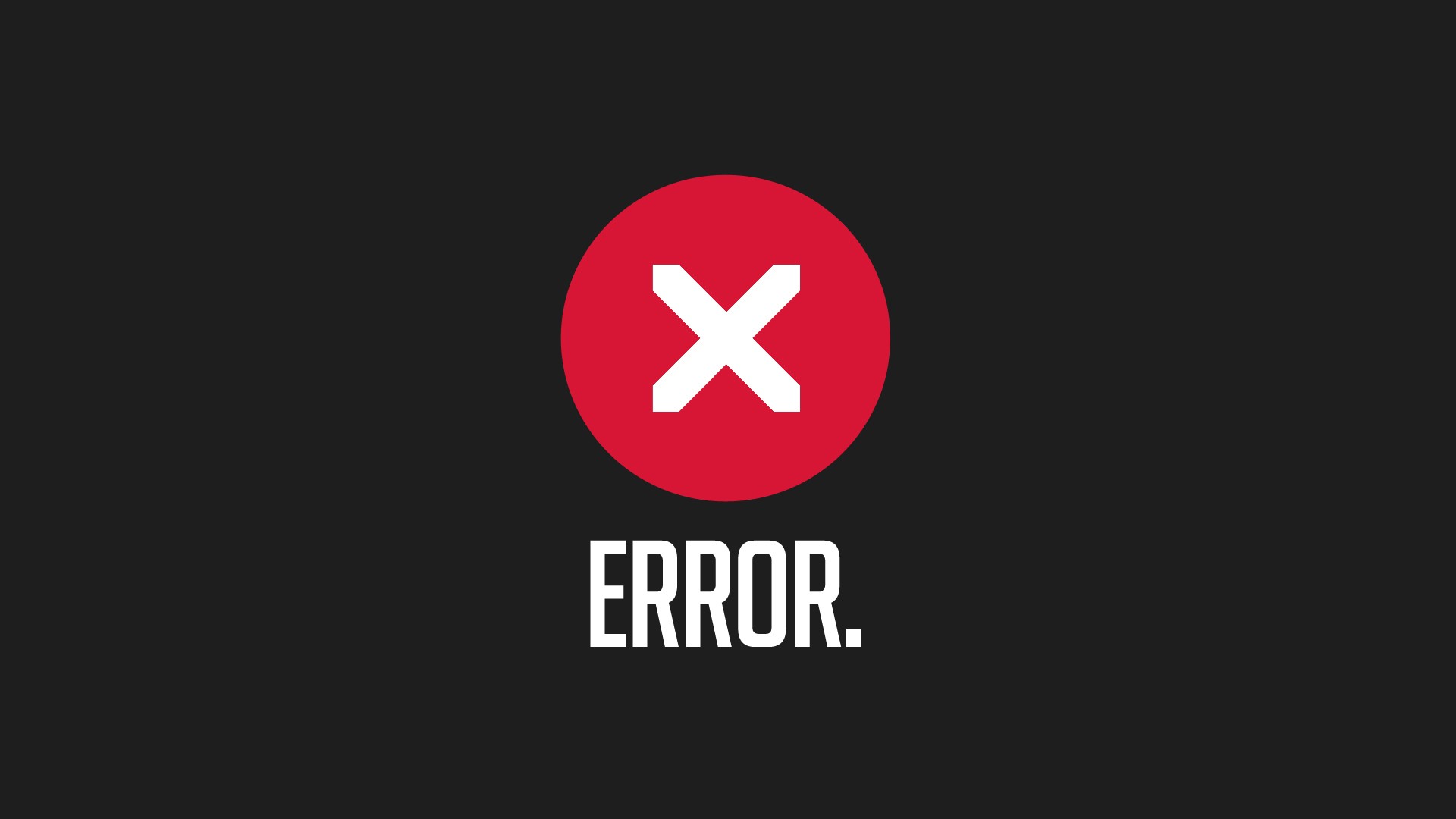 No such file or directory
Was not declared in this scope
Expected primary-expression before ‘.’ token
Sam-ba operation failed
Couldn't find a board on the selected path
Unqualified-id before numeric constant